金沢市認知症カフェ　大徳地区
オレンジカフェ えきにしほんまち
寺中町会館　（金沢市寺中町ヘ15-2）
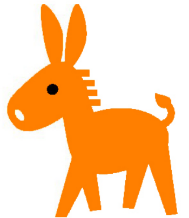 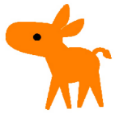 寺中町会館

2024年5月24日（金）14：00～15：30
『音楽療法で脳の活性化を図りましょう♪』
　　　　　　　　　　　　　　　　　　音楽療法士　安田　秀代　氏

2024年7月19日（金）14：00～15：30　
　『正しい呼吸と簡単ストレッチで身体を元気に！！』
　　　訪問看護ステーションほ～っと　理学療法士　渡辺　拓実　氏

　
2024年8月30日（金）14：00～15：30
　『認知症も改善！脳番地トレーニング　』
　　　NPO法人みんなの力　駅西　　　介護福祉士　市原　美紀　氏
　　　　　　　　　　　　　　
2024年9月20日（金）14：00～15：30
　『元気に暮らせる身体を維持しよう』
　　　寿リハ　駅西　　　　　　　　　介護福祉士　畳谷　智子　氏



　　　　　　　＊他　追加調整中です
問い合わせ先
金沢市地域包括支援センターえきにしほんまち
　　　　　　　　　　　　（金沢西病院内）　電話：076-233-1873　　　　担当：寺嶋
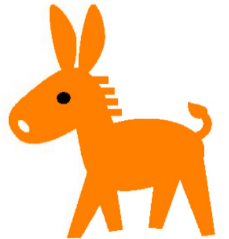 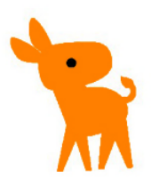 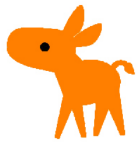 寺中町会館　金沢市寺中町へ15-2
アクセス
【北鉄バス】寺中が最寄バス停徒歩２～３分
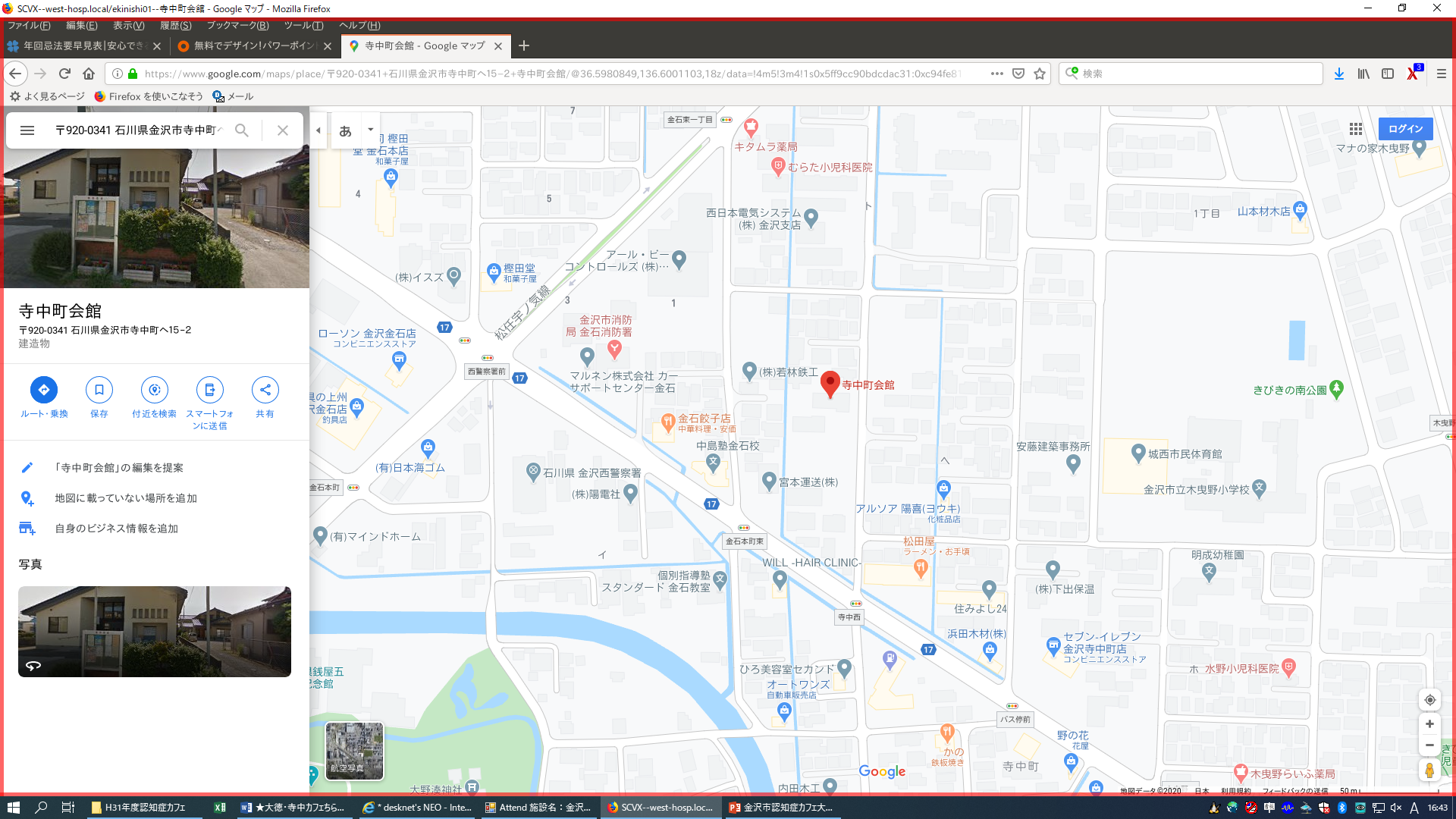 金石
国道８号線